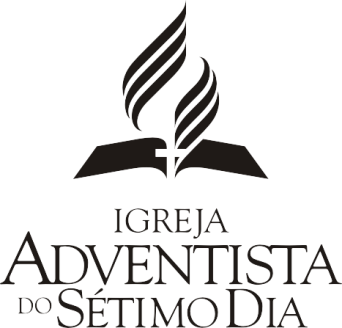 Jovens Enfrentamo Futuro
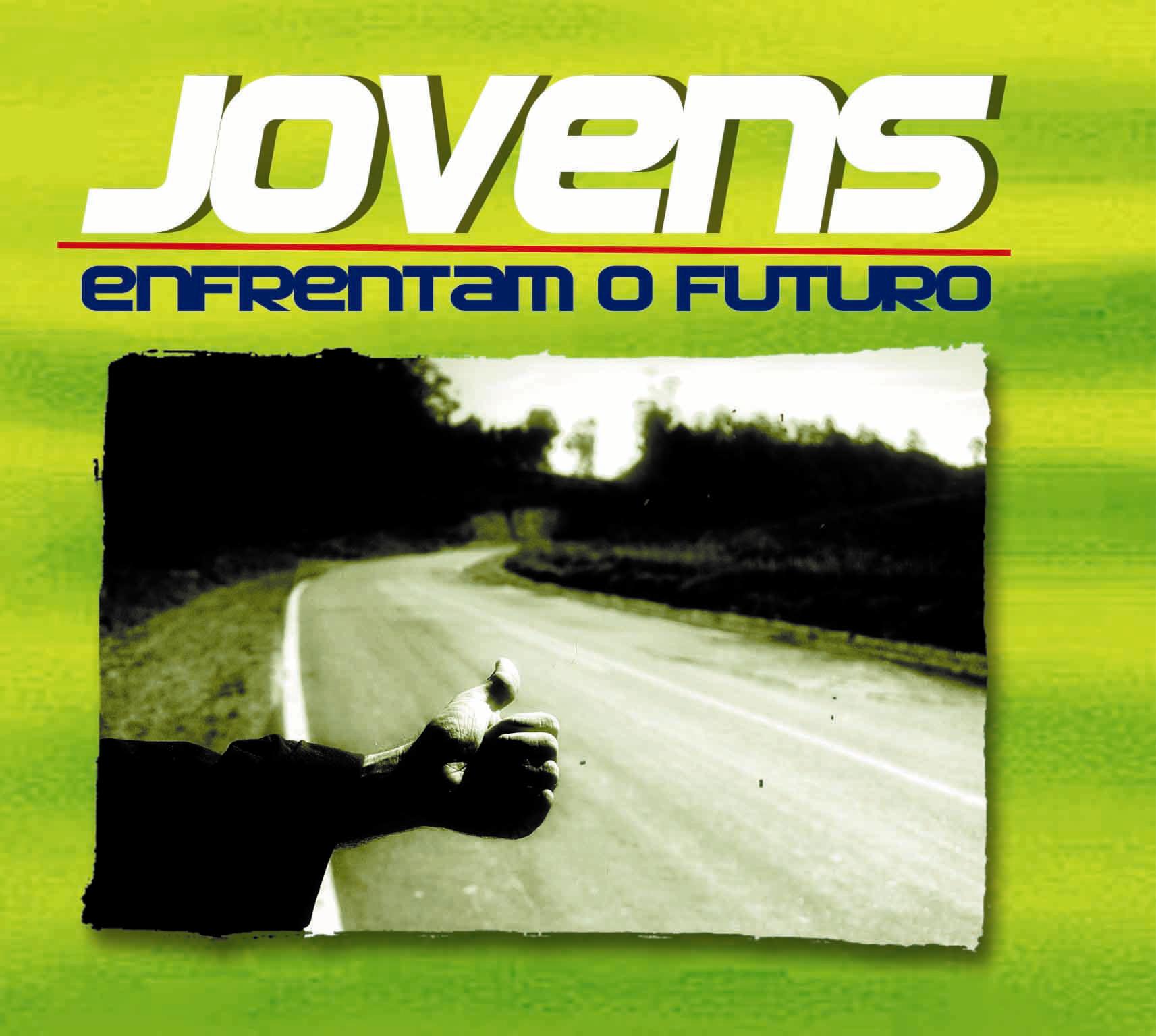 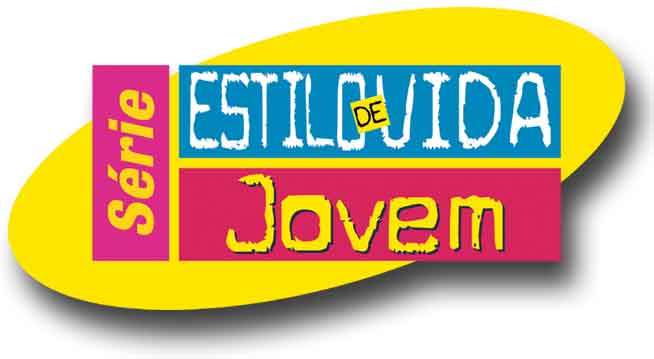 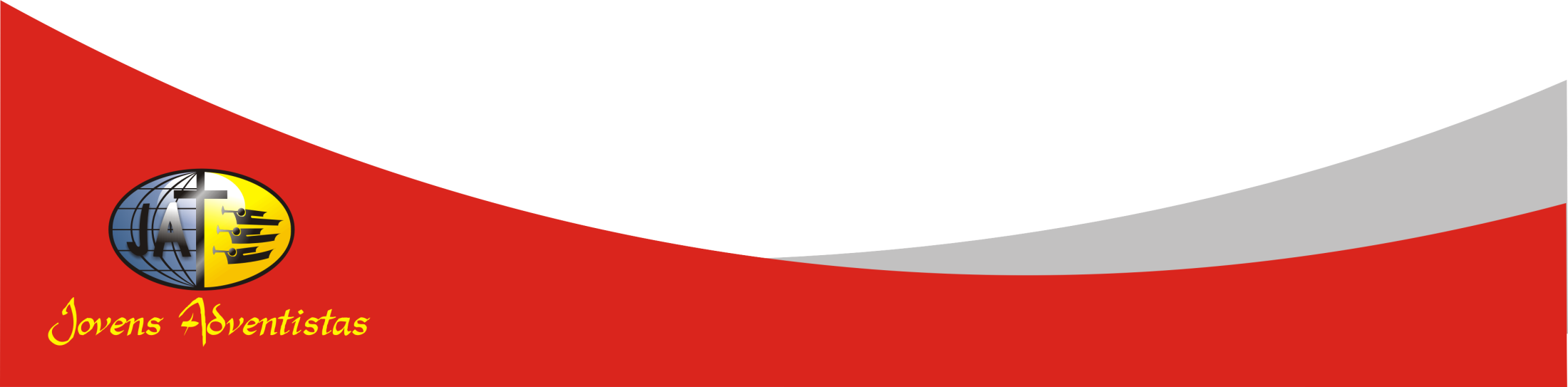 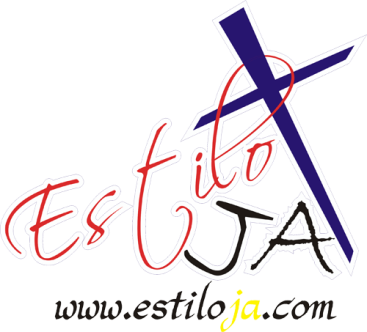 www.4tons.com
Estiloja.com
Dica Geral:
Você não precisa temer o futuro se colocar sua vida dentro do plano de Deus. Obediência incondicional, fidelidade e firmeza de propósitos quanto às orientações de Deus, é a receita da paz e do sucesso.
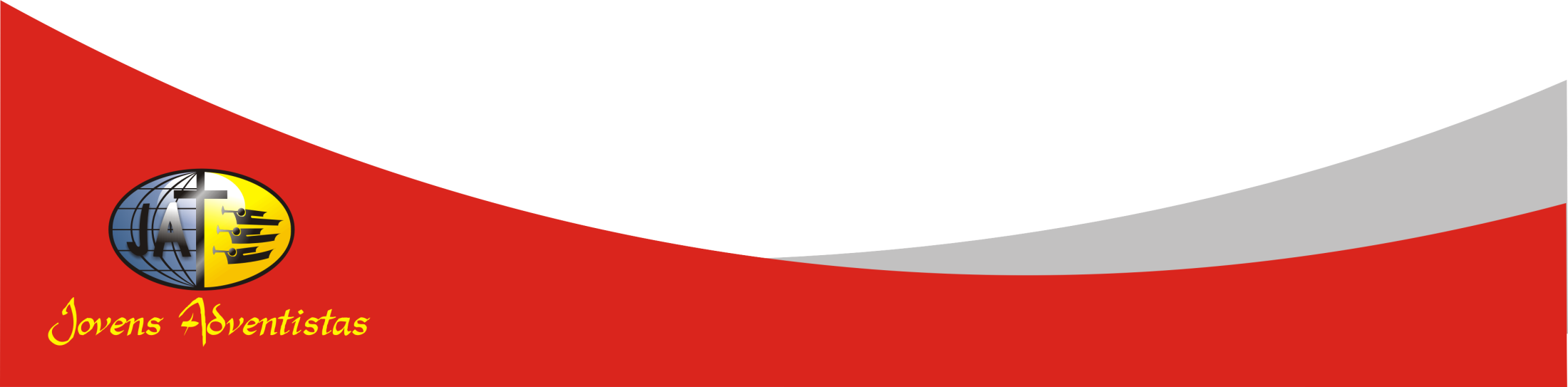 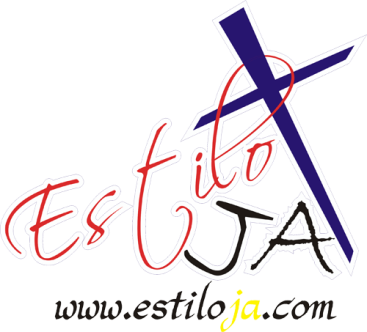 www.4tons.com
Estiloja.com
Três atitudes quanto ao futuro:
Atitude negativa, o temor ou as preocupações são forças destrutivas que podem afetar negativamente nosso futuro. 
A atitude positiva, a capacidade de planejar e de confiar na providência divina, pode ser nossa ferramenta que nos ajudará a enfrentar o futuro com esperança e confiança.
 Que será, será ...
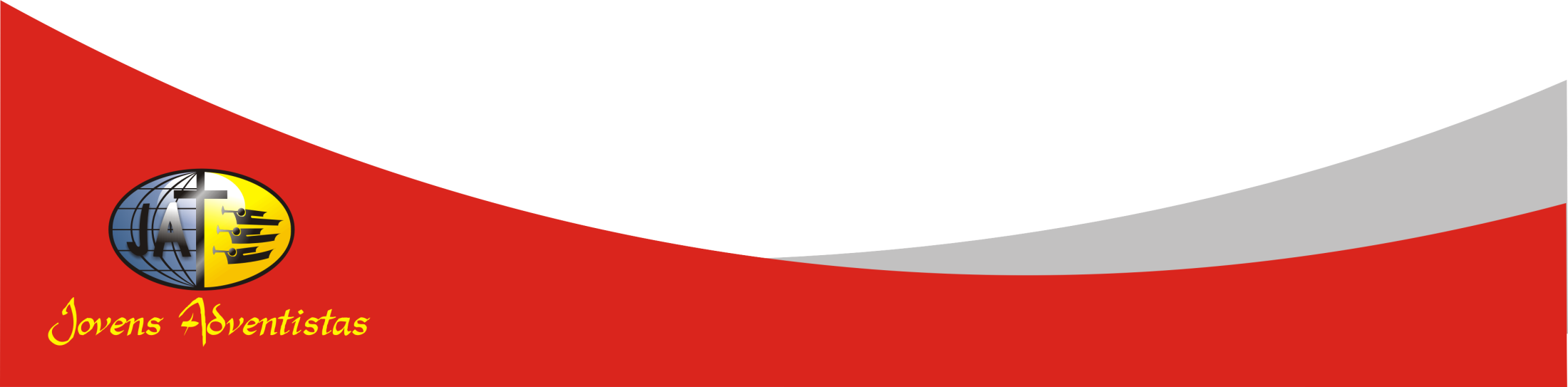 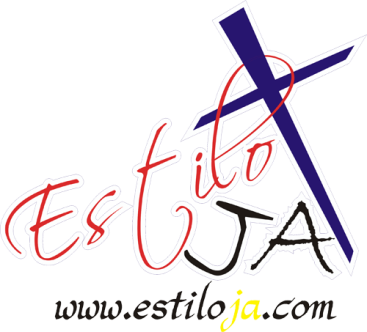 www.4tons.com
Estiloja.com
A promessa de Deus.
Cuida de todas as nossas necessidades diárias.
Abençoa os planos para o futuro que foram baseados em seus conselhos.
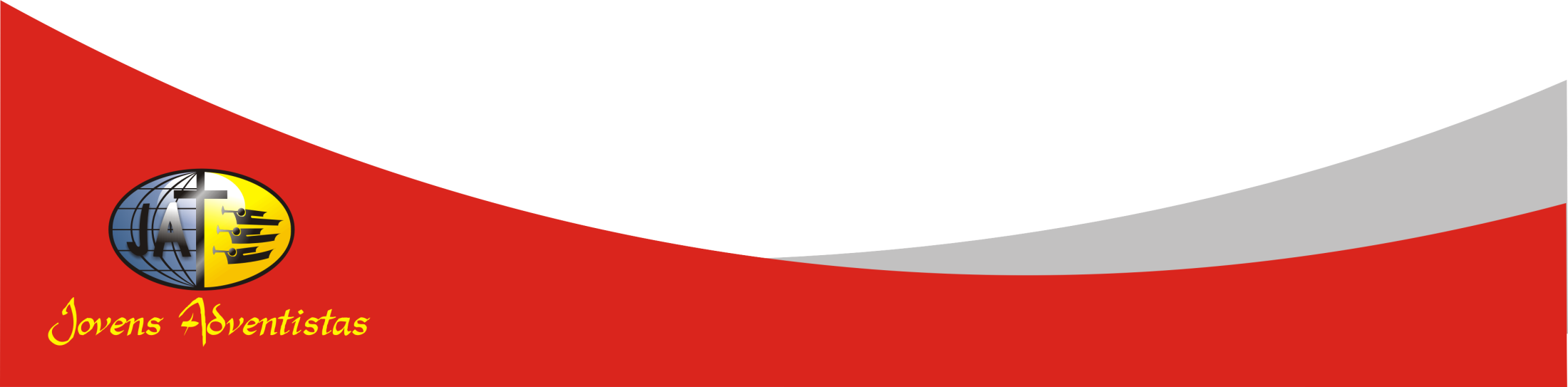 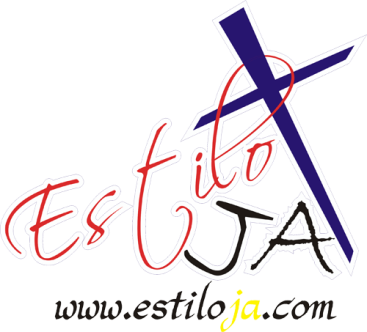 www.4tons.com
Estiloja.com
Jeremias 29:11 diz:
“Eu é que sei que pensamentos tenho a vosso respeito, diz o Senhor; pensamentos de paz, e não de mal, para vos dar o fim que desejais”.
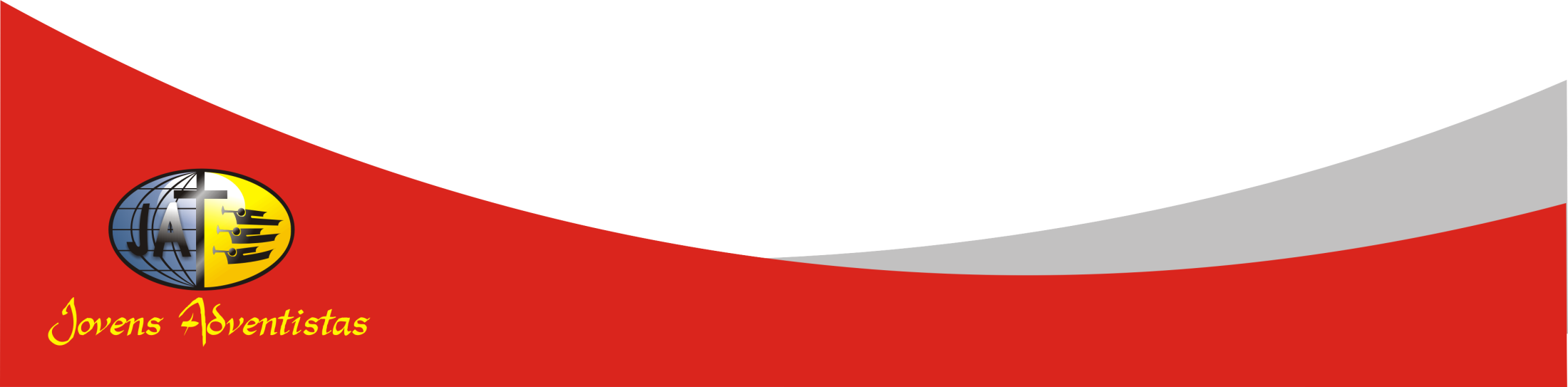 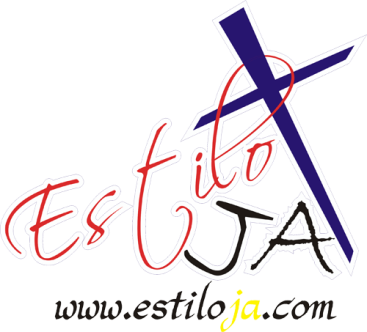 www.4tons.com
Estiloja.com
Você pode concretizar esse plano ao seguir os sete passos seguintes:
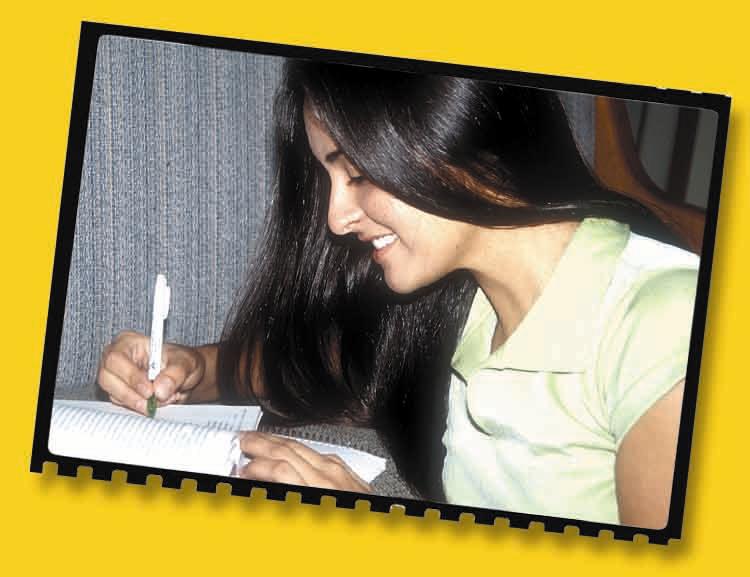 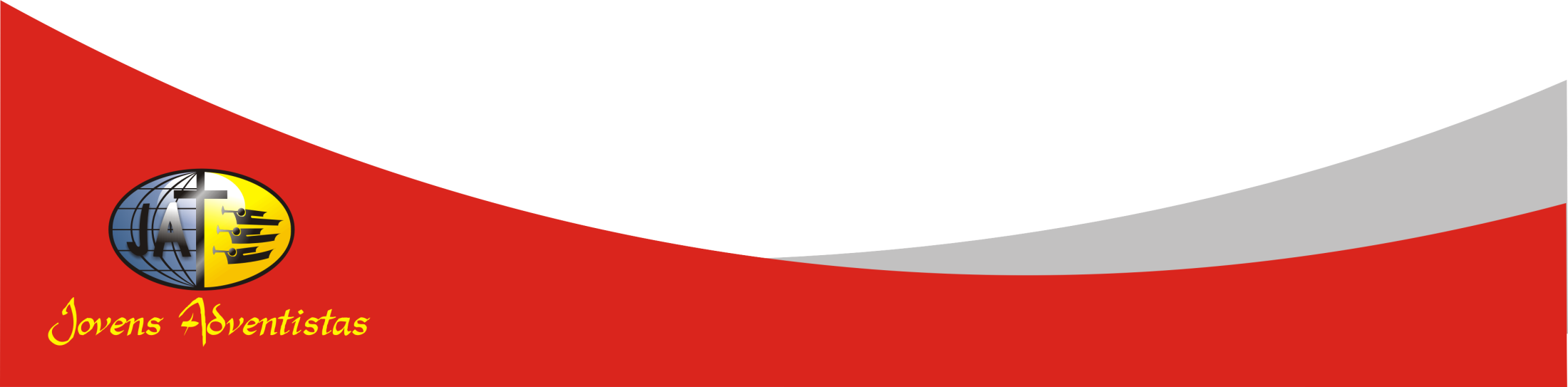 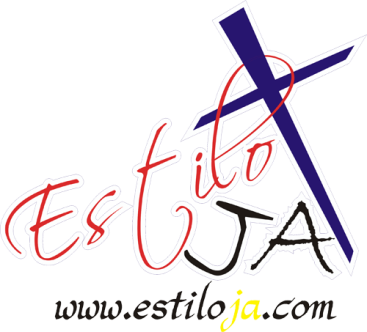 www.4tons.com
Estiloja.com
Conhecer Intimamente a Deus Por Meio da Oração e do Estudo da Bíblia.
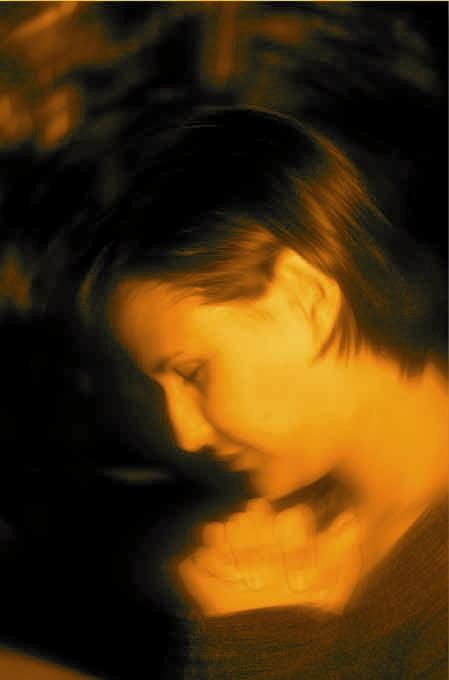 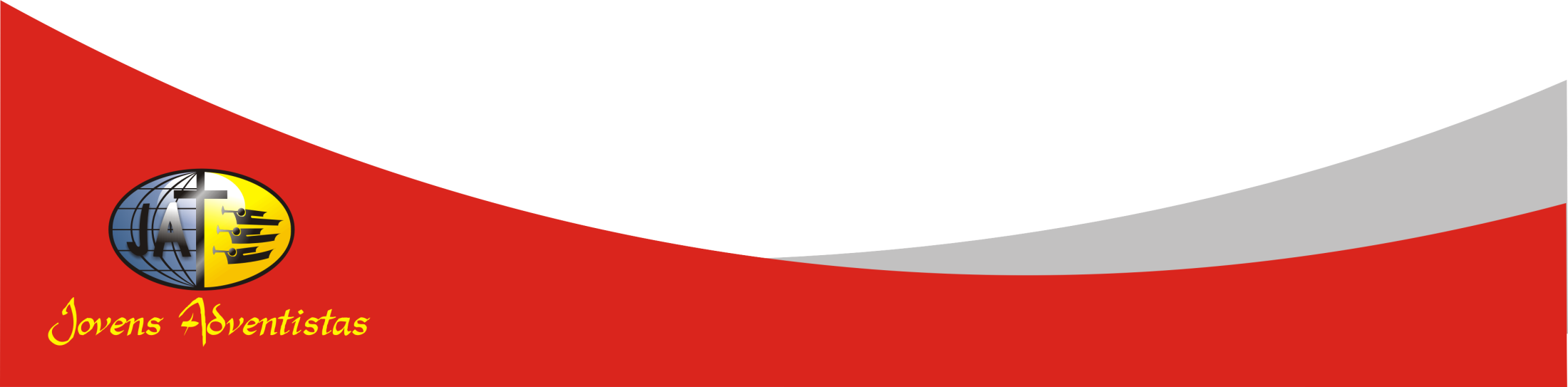 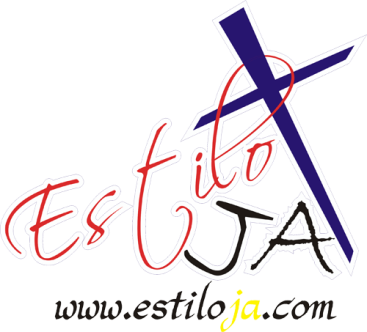 www.4tons.com
Estiloja.com
Buscar a Vontade de Deus Para Sua Vida.
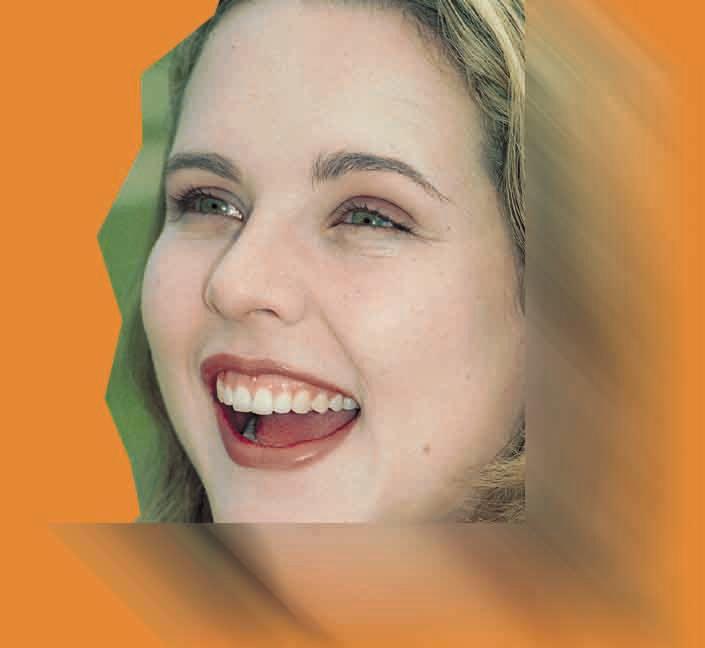 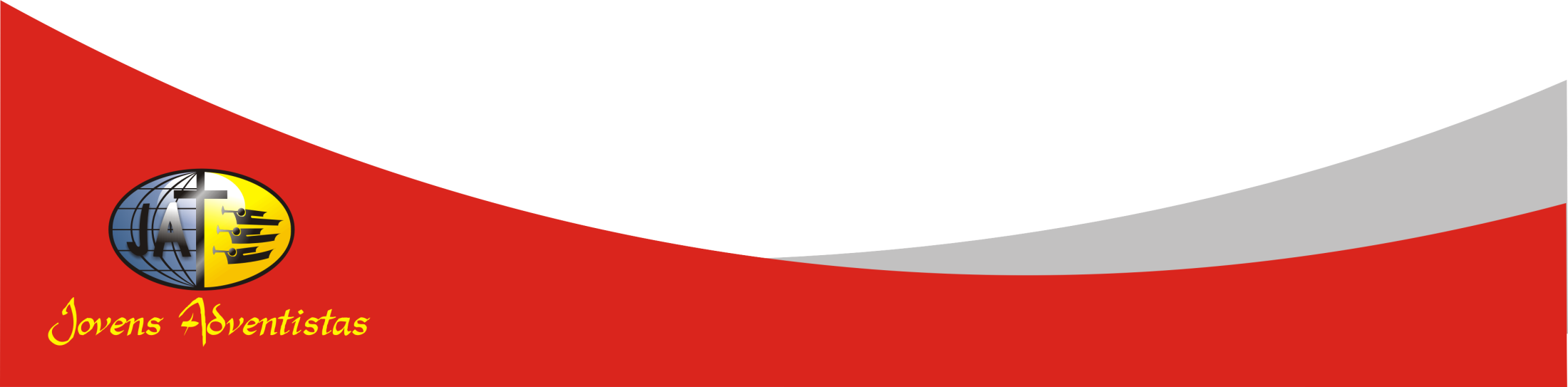 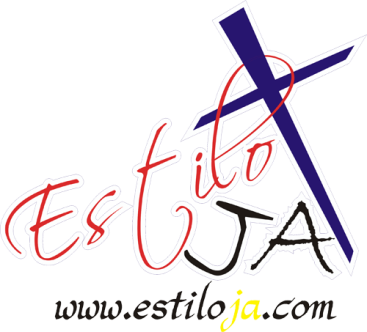 www.4tons.com
Estiloja.com
Cultivar Um Estilo de Vida Cristão.
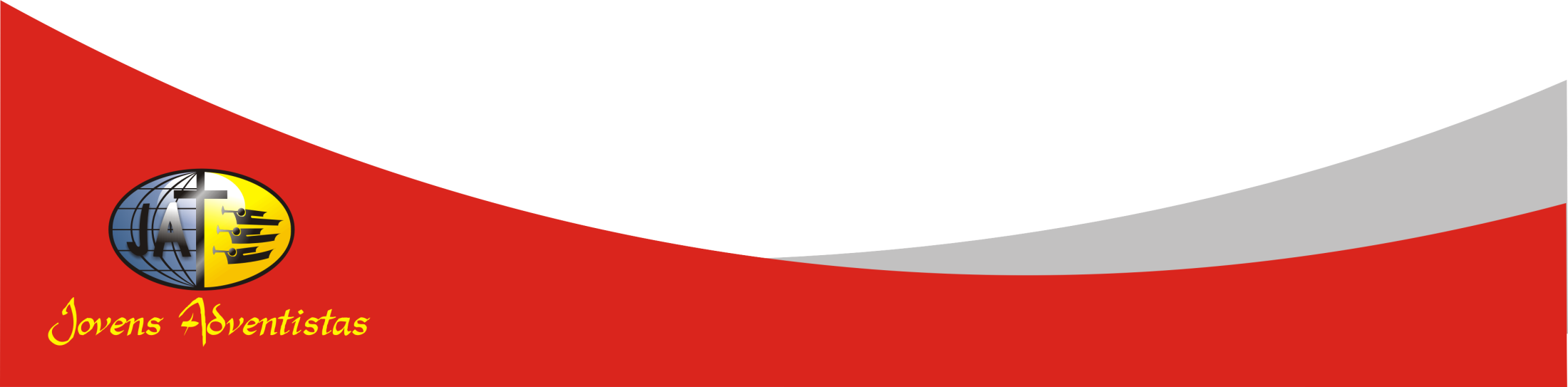 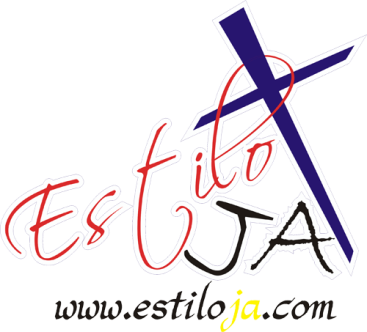 www.4tons.com
Estiloja.com
Aprender a Fazer Boas Decisões.
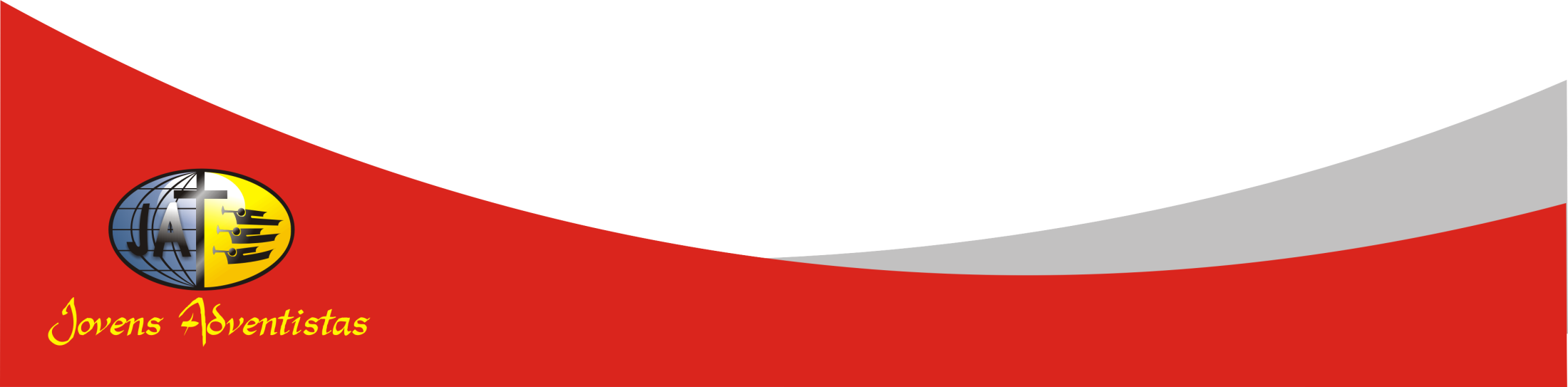 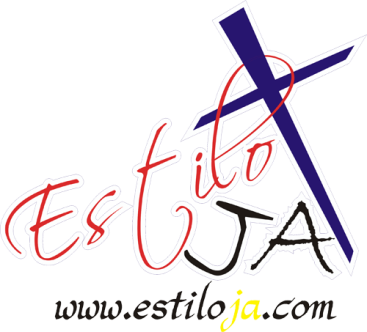 www.4tons.com
Estiloja.com
Planejar e Estabelecer Alvos.
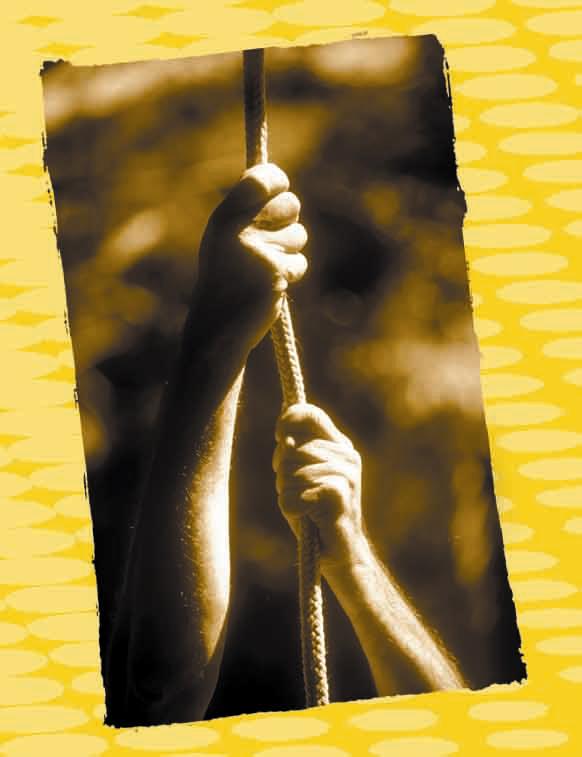 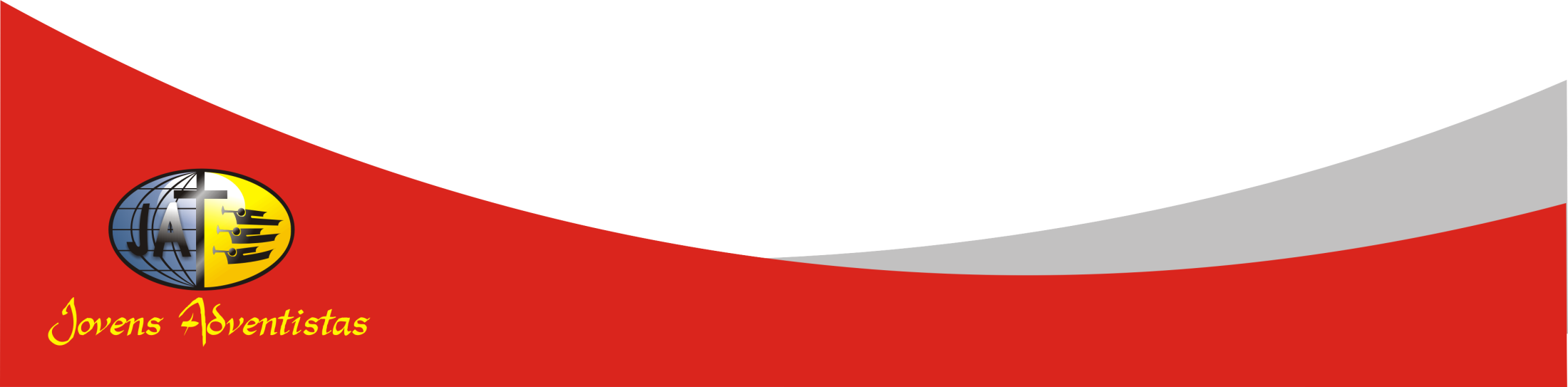 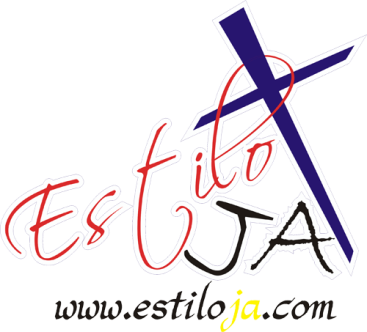 www.4tons.com
Estiloja.com
Descobrir e Desenvolver Seus Talentos.
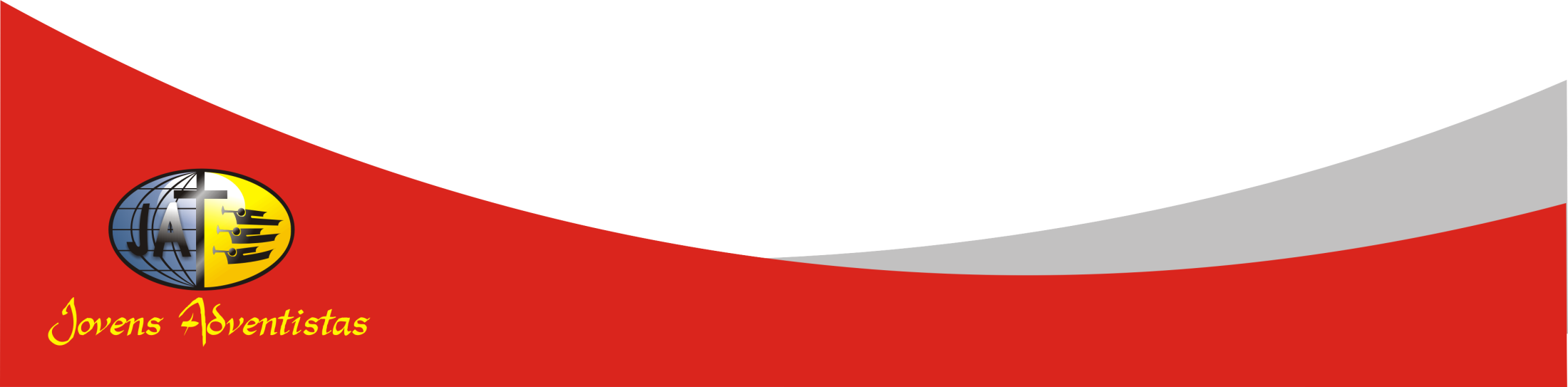 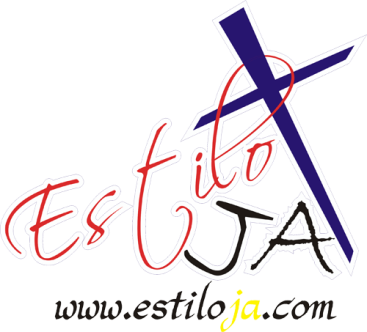 www.4tons.com
Estiloja.com
Preparar-se Para a Vida Eterna.
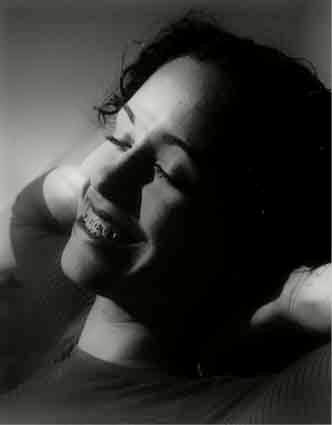 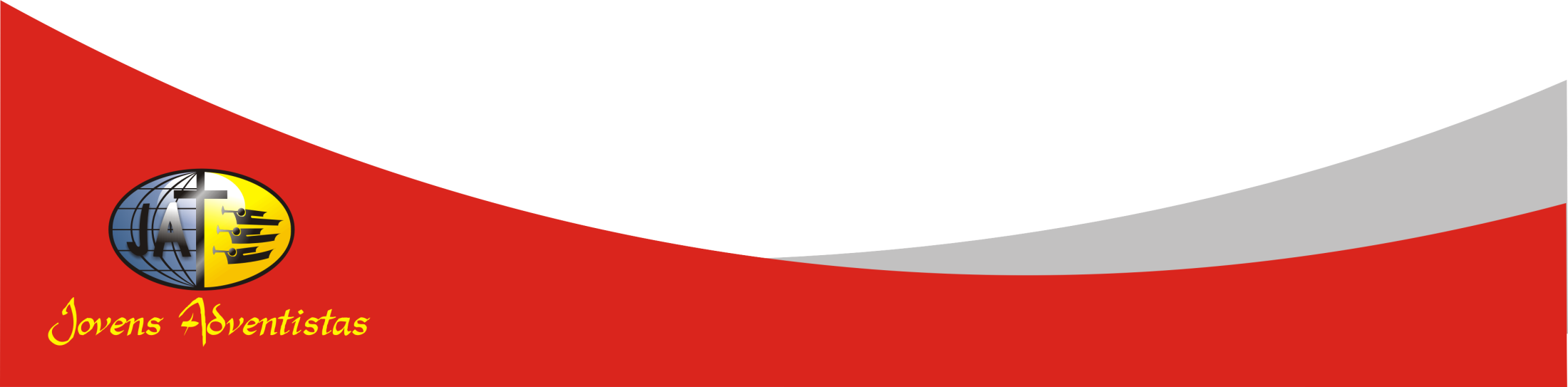 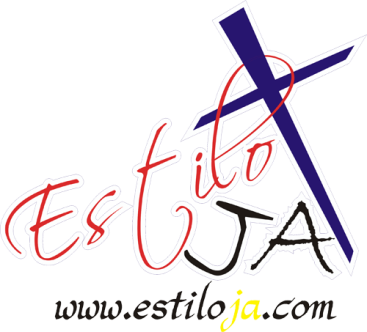 www.4tons.com
Estiloja.com
Para Debater:
Qual é sua atitude quanto ao futuro? Você está pessimista ou otimista? Por quê?
?
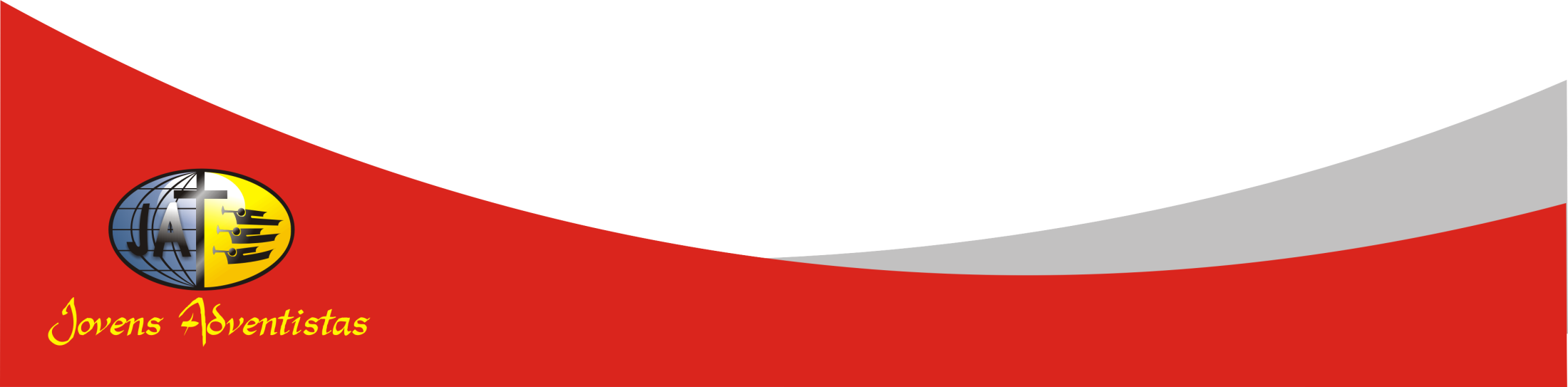 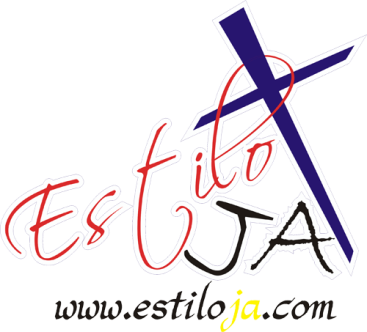 www.4tons.com
Estiloja.com
Quanto controle você crê que Deus deseja ter sobre seu futuro? Você crê que Deus tem nossa vida completamente mapeada e nos permite fazer algumas decisões sobre nosso futuro? Por quê?
?
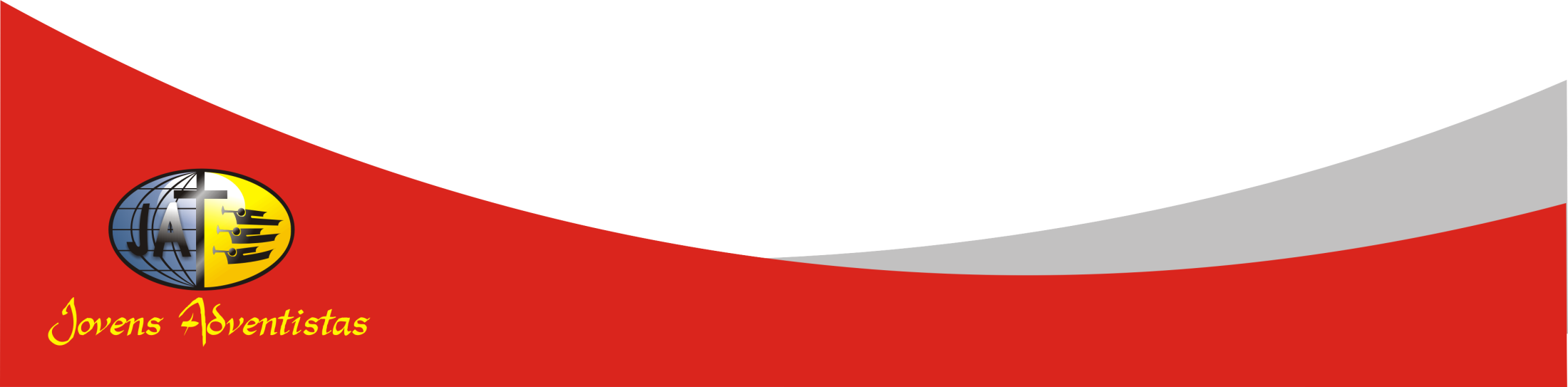 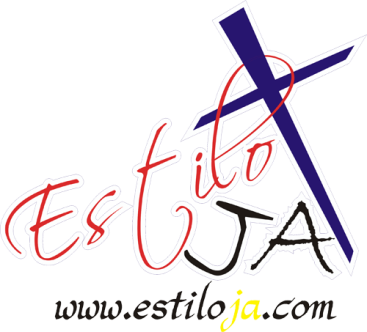 www.4tons.com
Estiloja.com
Qual é a melhor forma para conhecer a vontade de Deus para nossa vida? O que você faz quando deseja conhecer a vontade de Deus concernente a uma decisão que afeta seu futuro? Como podemos ter certeza sobre a vontade de Deus para nós?
?
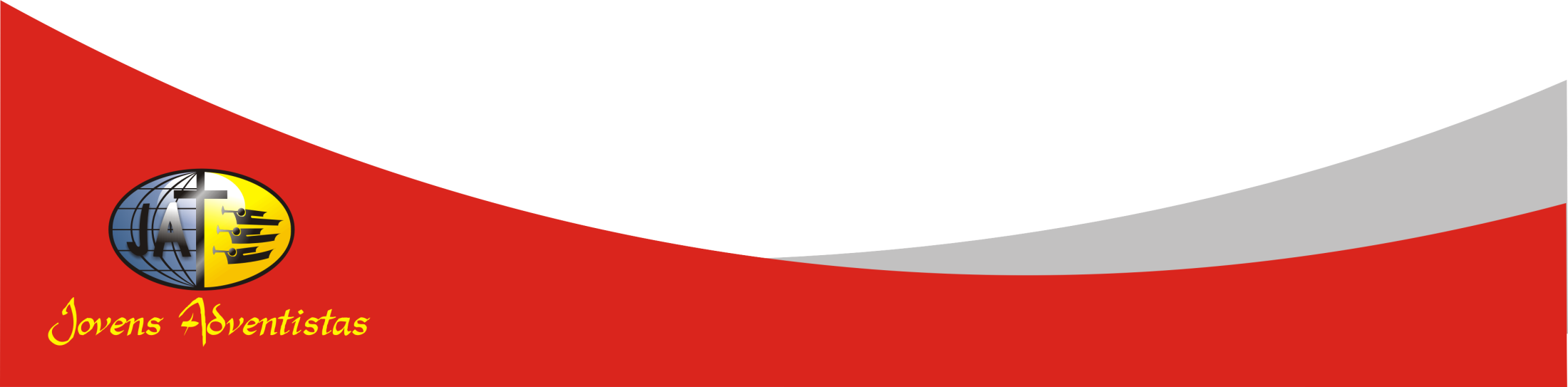 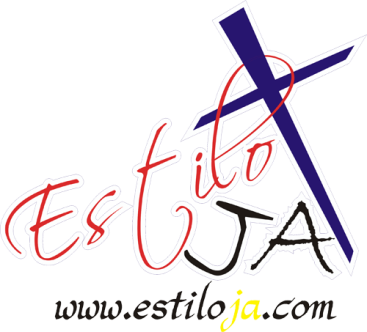 www.4tons.com
Estiloja.com
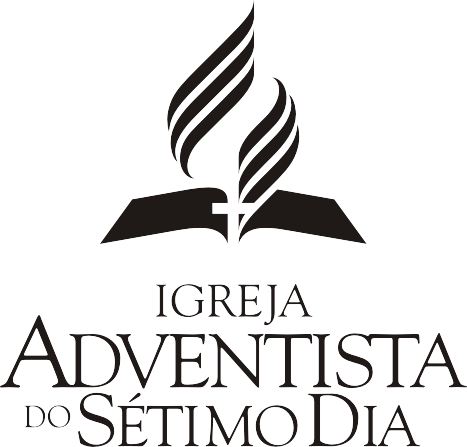 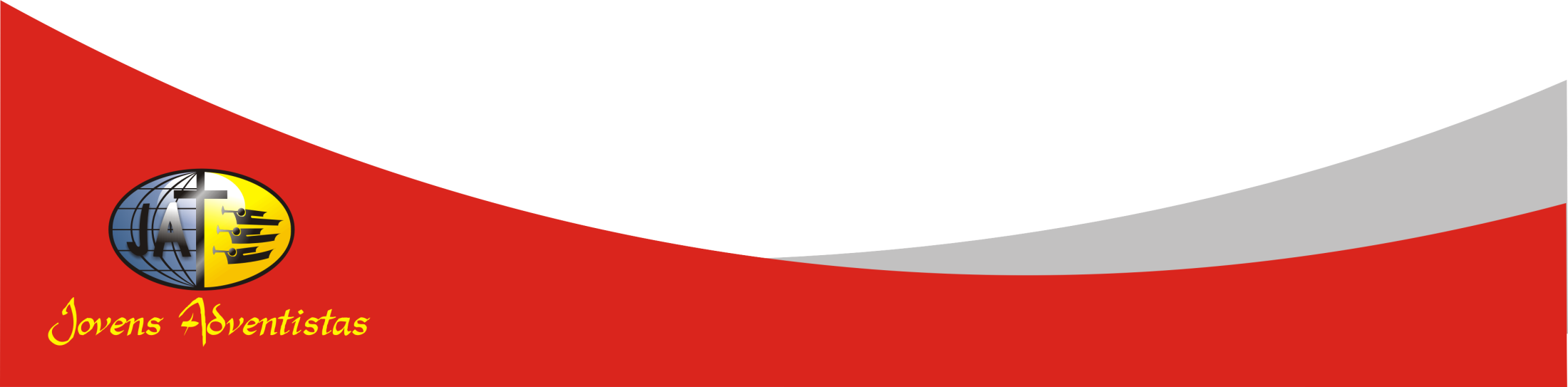 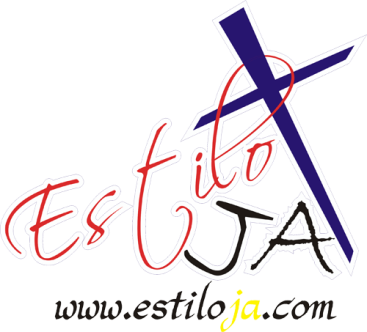 www.4tons.com
Estiloja.com